What signs of the Resurrection can you see in our church today?
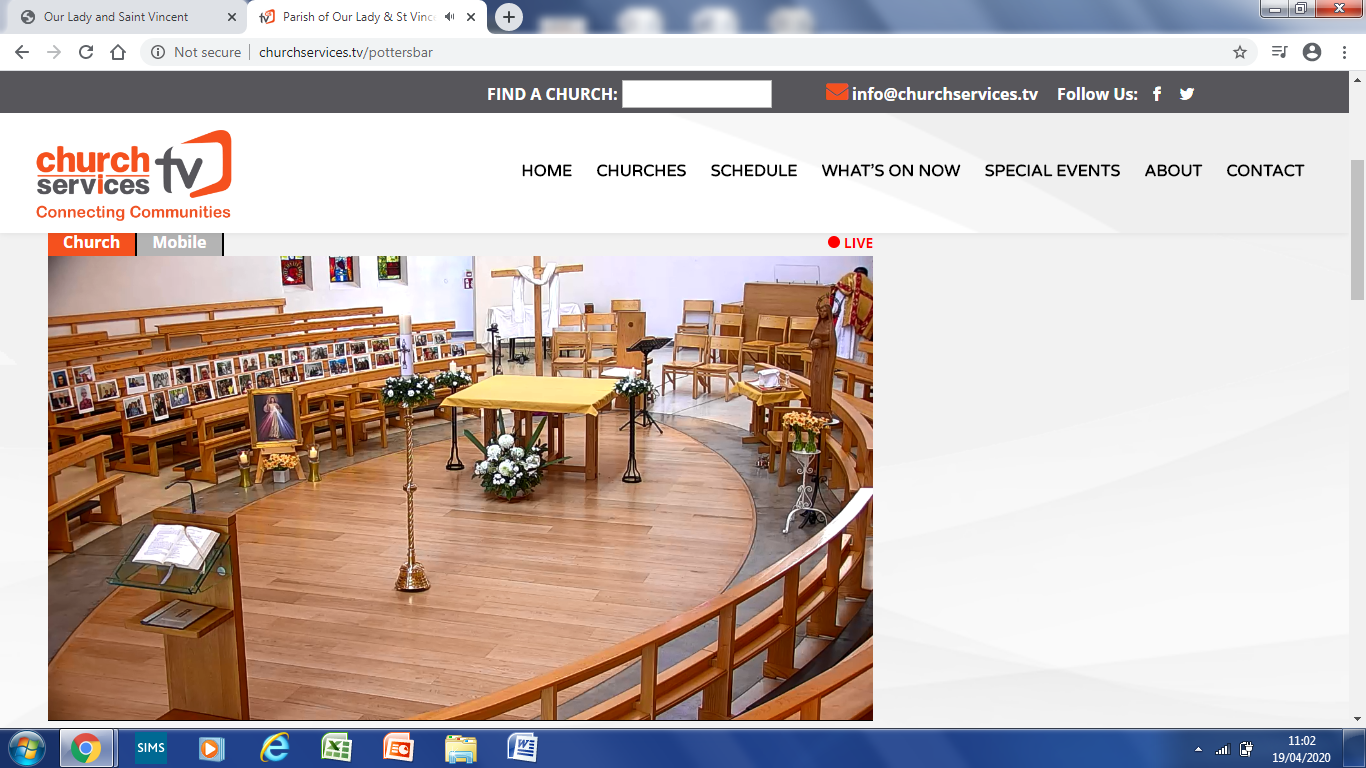 What signs of the Resurrection can you see in our church today?
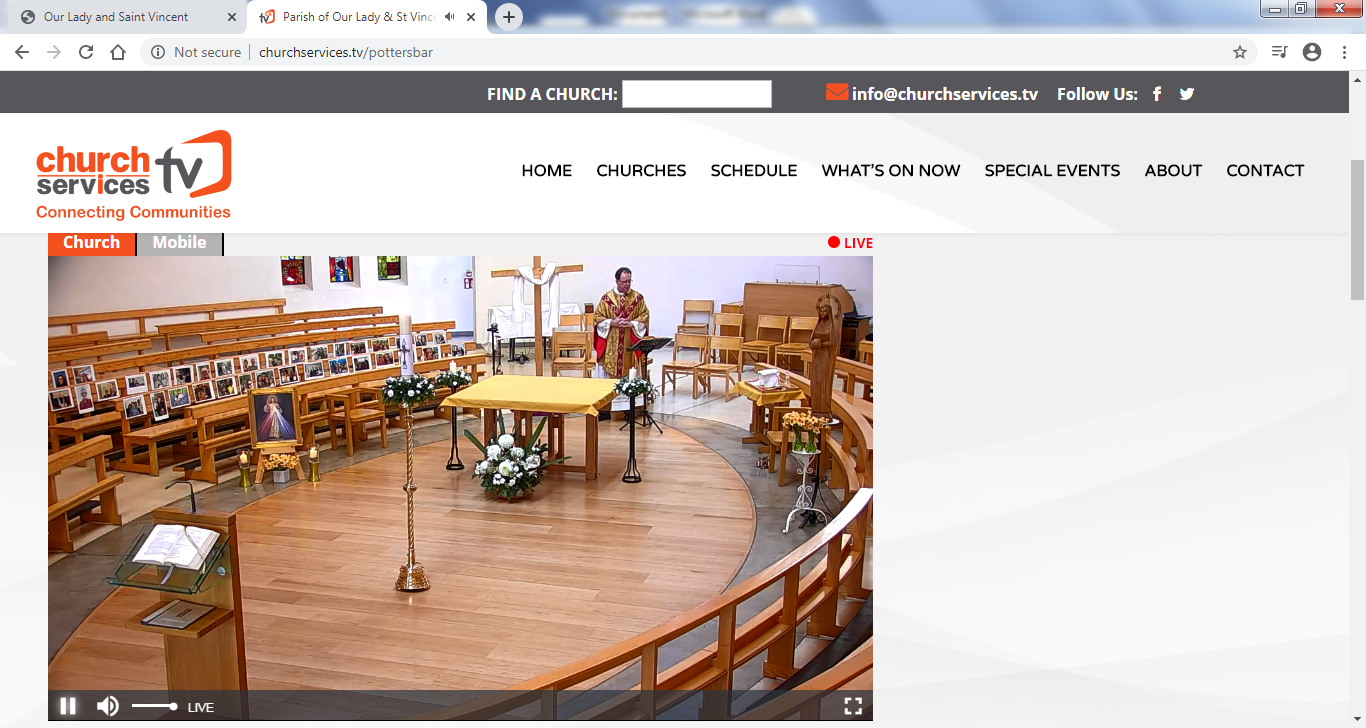 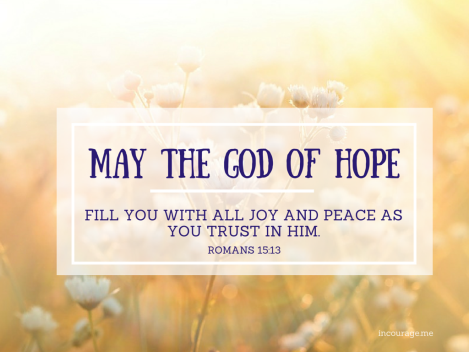 Write a Easter poem with the title “What Easter means to me? ”
Here are some thoughts:
A fresh start, a clean heart, forgiven pasts, True love that lasts...That’s what Easter means to me
No longer blind, now Christ I see....That’s what Easter means to me.
Paintings of the Resurrection?
What can you see?

What do you like/dislike about each painting?

What colours/shapes can you see?

What title would you give this painting?

Which is your favourite and why?
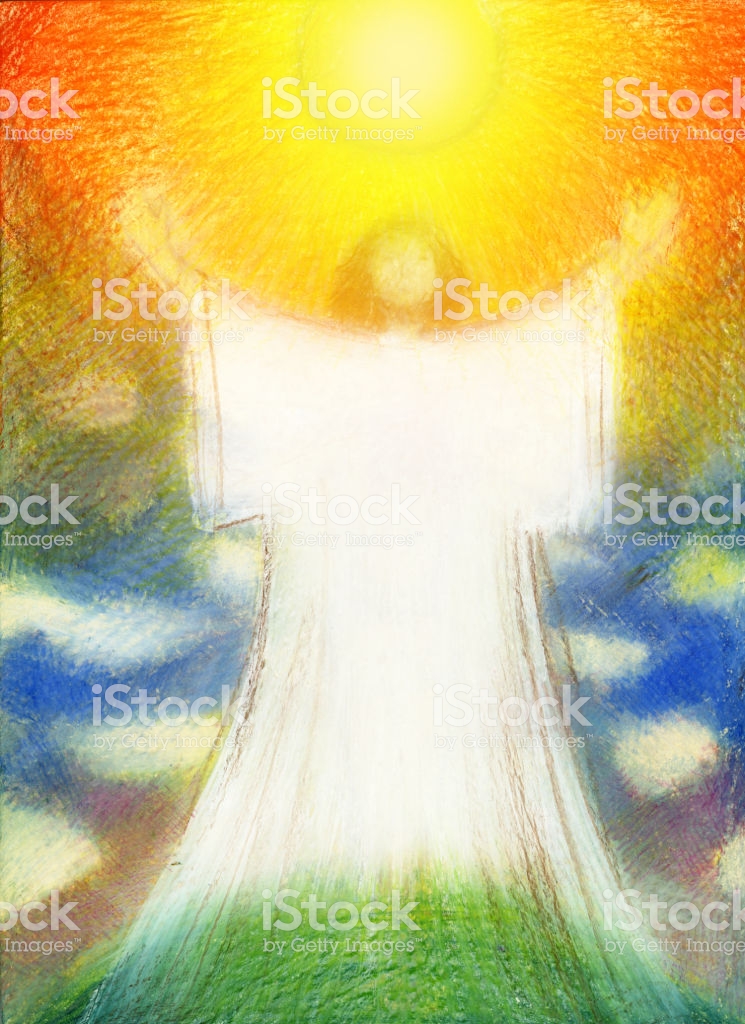 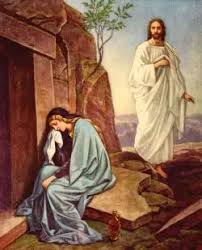 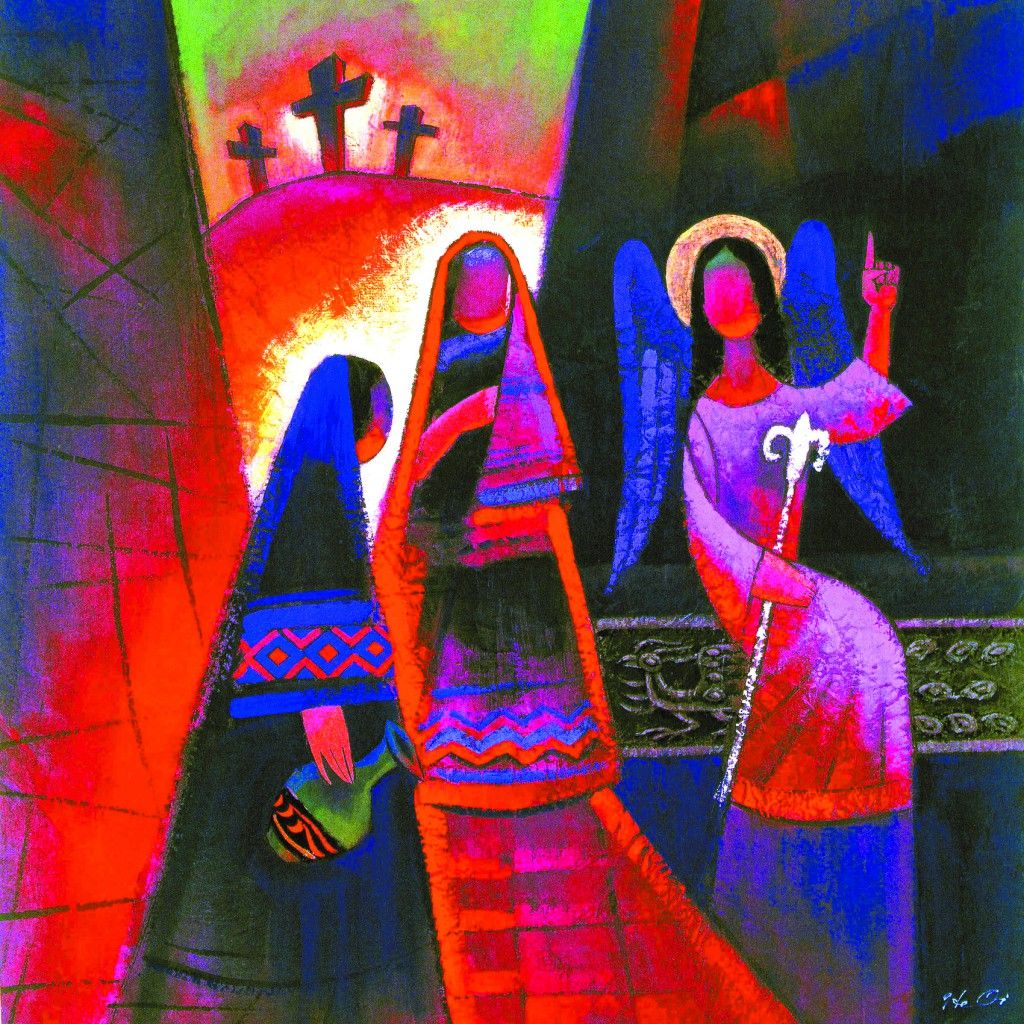 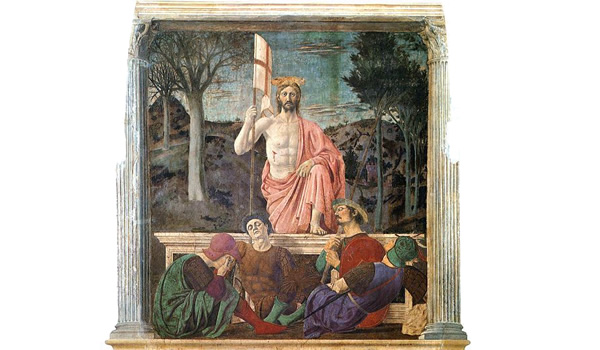 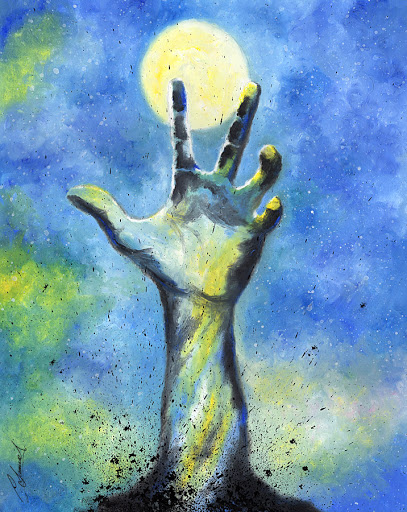